CHÀO MỪNG ANH CHỊ EM ĐẾN THAM DỰ BUỔI
THỜ PHƯỢNG CHÚA
Chủ Nhật, 04/02/2024
Câu Gốc Kinh Thánh
Câu Gốc Tuần Này
"It was the darkest moment of our lives, but we were encouraged by our community to keep our faith. We felt at ease despite the struggles."
TRỌN ĐỜI TÔI
Trọn đời tôi dâng lên Thiên Chúa, cảm tạ Chúa nhân từ.
Tôi hát lên giống như Đa-Vít xưa.
Trọn đời tôi dâng lên Thiên Chúa, cảm tạ Chúa nhân từ.
Tôi hát lên giống như Đa-Vít xưa.
Tôi sẽ hát, tôi ngợi ca!
Hát ca ngợi Chúa tôi yêu kính.
Tôi sẽ hát, tôi ngợi ca!
Hát ca ngợi Chúa tôi nhân từ!
Trọn đời tôi dâng lên Thiên Chúa, cảm tạ Chúa nhân từ.
Tôi hát lên giống như Đa-Vít xưa.
Trọn đời tôi dâng lên Thiên Chúa, cảm tạ Chúa nhân từ.
Tôi hát lên giống như Đa-Vít xưa.
Tôi sẽ hát, tôi ngợi ca!
Hát ca ngợi Chúa tôi yêu kính.
Tôi sẽ hát, tôi ngợi ca!
Hát ca ngợi Chúa tôi nhân từ!
TRỌN ĐỜI TÔI
Trọn đời tôi dâng lên Thiên Chúa, cảm tạ Chúa nhân từ.
Tôi hát lên giống như Đa-Vít xưa.
Trọn đời tôi dâng lên Thiên Chúa, cảm tạ Chúa nhân từ.
Tôi hát lên giống như Đa-Vít xưa.
Tôi sẽ hát, tôi ngợi ca!
Hát ca ngợi Chúa tôi yêu kính.
Tôi sẽ hát, tôi ngợi ca!
Hát ca ngợi Chúa tôi nhân từ!
Trọn đời tôi dâng lên Thiên Chúa, cảm tạ Chúa nhân từ.
Tôi hát lên giống như Đa-Vít xưa.
Trọn đời tôi dâng lên Thiên Chúa, cảm tạ Chúa nhân từ.
Tôi hát lên giống như Đa-Vít xưa.
Tôi sẽ hát, tôi ngợi ca!
Hát ca ngợi Chúa tôi yêu kính.
Tôi sẽ hát, tôi ngợi ca!
Hát ca ngợi Chúa tôi nhân từ!
TUNG HÔ DANH CHÚA
Cùng nhau tung hô danh Chúa
 Giê-hô-va Tsidkenu
vì Ngài là Thượng Đế
 Đấng công bình muôn đời.
Cùng nhau tung hô danh Chúa
 Giê-hô-va Nissi
vì Ngài là cờ xí của những ai tin danh Ngài.
Giê-hô-va Salôm 
     bình an cho muôn người.
Giê-hô-va Dirê 
nguồn cung cấp cho ai khó khăn.
Đồng chúc tán. 
       Đồng ngợi khen.
Giê-hô-va Sama 
         Chúa luôn hiện diện.
Giê-hô-va Rhapha 
Đấng chữa lành bệnh tật
  và bao tâm hồn cay đắng.
Giê-hô-va Rôhi dẫn dắt dân Ngài, 
lòng được no nê,
an vui bên thảm cỏ xanh,
Hồn được tưới mát 
thỏa mãn khát khao trong đời.
Cùng nhau tung hô 
danh Giê-hô-va Chí Cao.
Cùng nhau tung hô danh Chúa
 Giê-hô-va Tsidkenu
vì Ngài là Thượng Đế
 Đấng công bình muôn đời.
Cùng nhau tung hô danh Chúa
 Giê-hô-va Nissi
vì Ngài là cờ xí của những ai tin danh Ngài.
Giê-hô-va Salôm 
     bình an cho muôn người.
Giê-hô-va Dirê 
nguồn cung cấp cho ai khó khăn.
Đồng chúc tán. 
       Đồng ngợi khen.
Giê-hô-va Sama 
         Chúa luôn hiện diện.
Giê-hô-va Rhapha 
Đấng chữa lành bệnh tật
  và bao tâm hồn cay đắng.
Giê-hô-va Rôhi dẫn dắt dân Ngài, 
lòng được no nê,
an vui bên thảm cỏ xanh,
Hồn được tưới mát 
thỏa mãn khát khao trong đời.
Cùng nhau tung hô 
danh Giê-hô-va Chí Cao.
Cùng nhau tung hô 
danh Giê-hô-va Chí Cao.
Giê-xu vinh hiển lắm thay ai bằng?
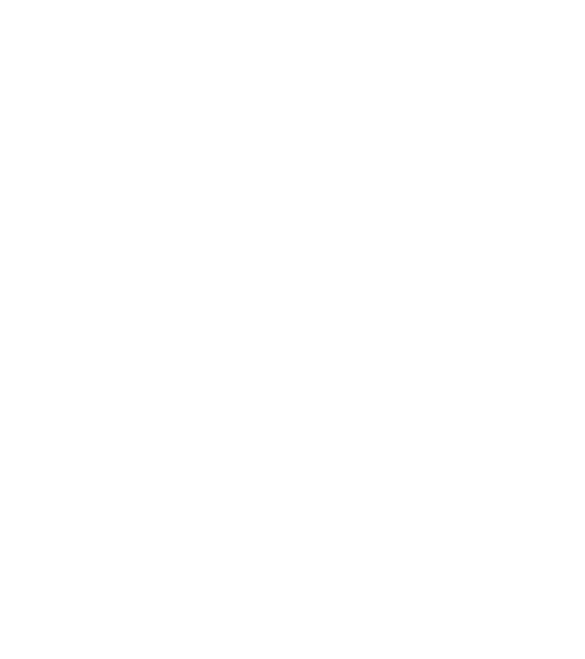 Nguyện ngợi khen, ca vang danh Chúa
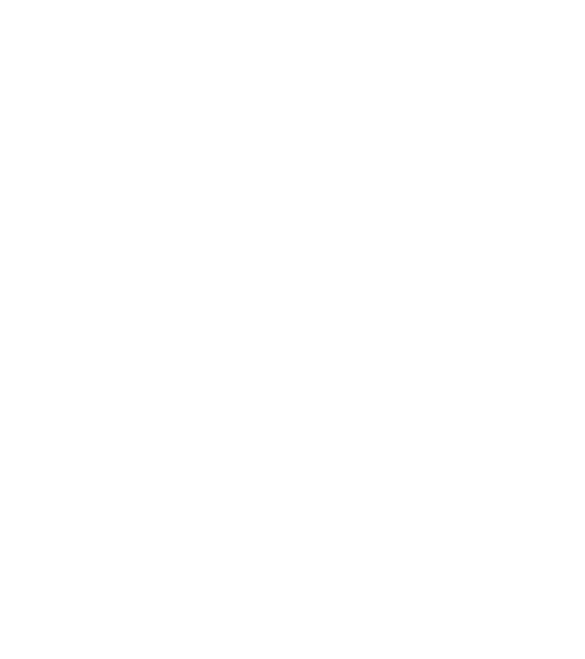 Nguyện lòng con trong sạch, thánh khiết mọi bề
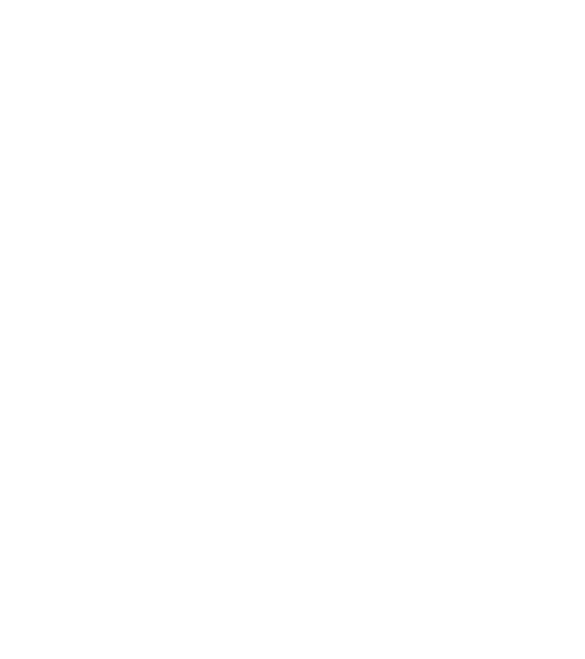 Dùng lời hát chúc xướng con tạ ơn Ngài
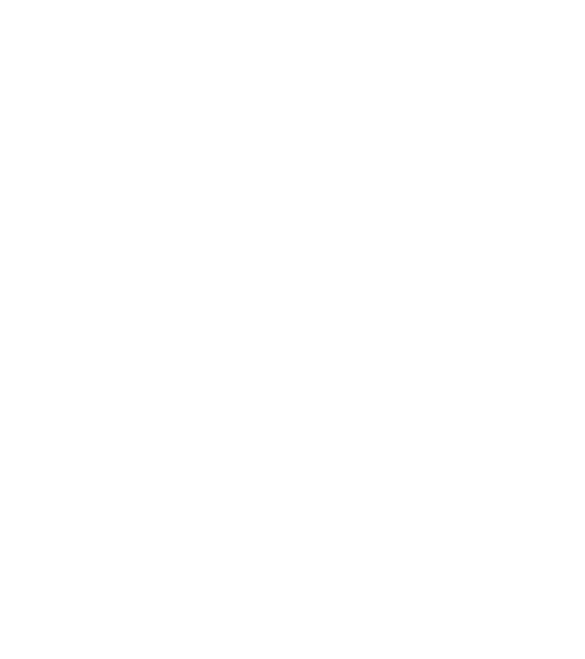 NGUYỆN TÔN VINH 
NGỢI KHEN
Nguyện tôn vinh, ngợi khen danh Giê-xu toàn năng
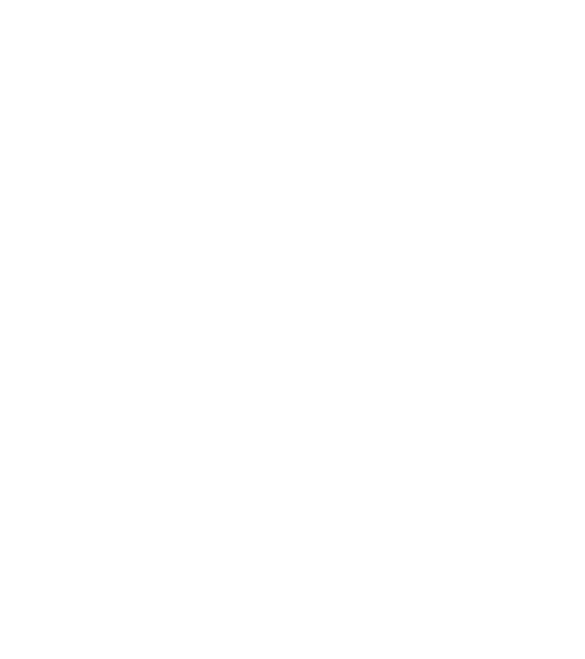 Dùng lời hát, chúc xướng, con tạ ơn Chúa
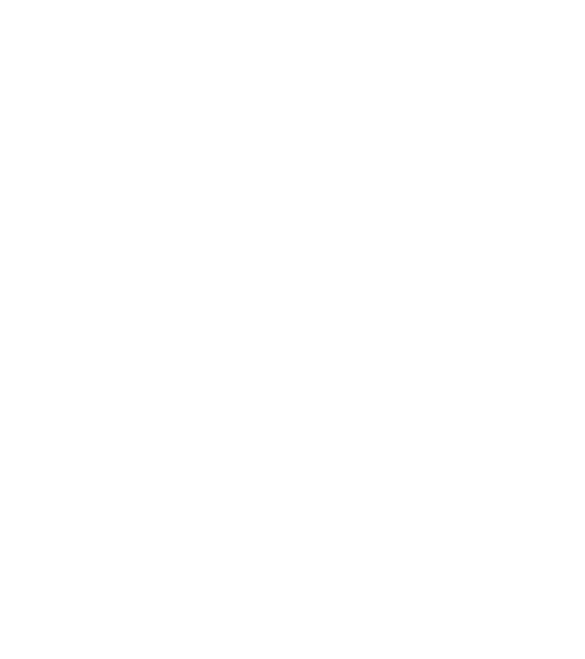 Nguyện tôn vinh, ngợi khen danh Giê-xu toàn năng
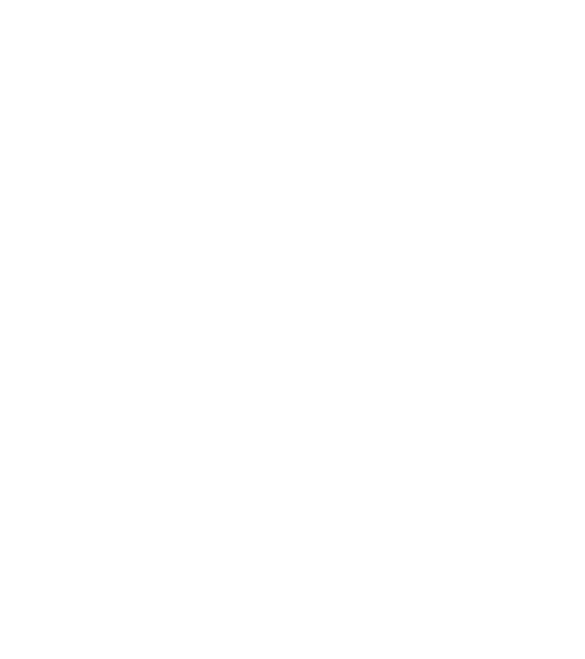 Dùng lời hát, chúc xướng con tạ ơn Ngài
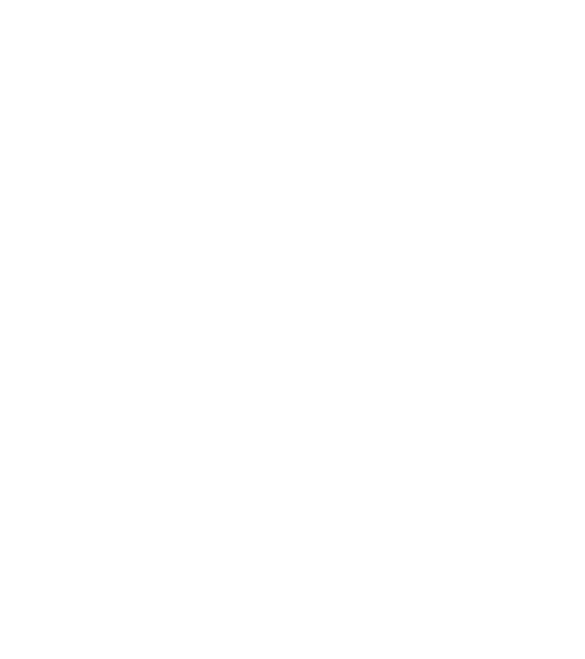 Giê-xu vinh hiển lắm thay ai bằng?
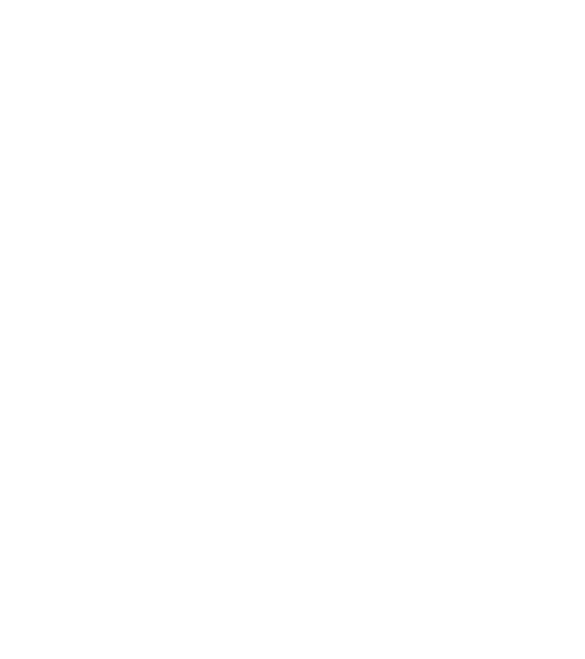 Nguyện ngợi khen, ca vang danh Chúa
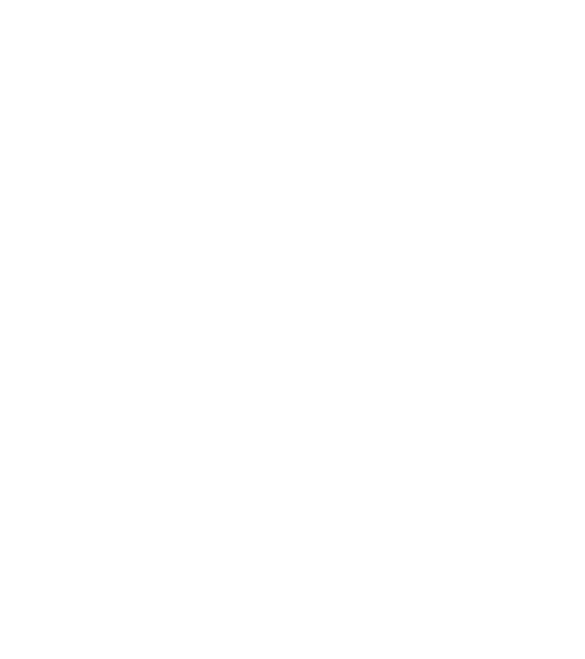 Nguyện lòng con trong sạch, thánh khiết mọi bề
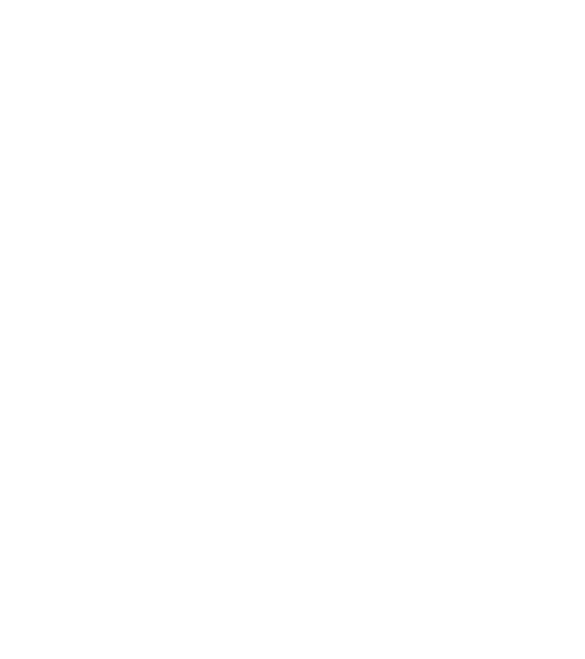 Dùng lời hát chúc xướng con tạ ơn Ngài
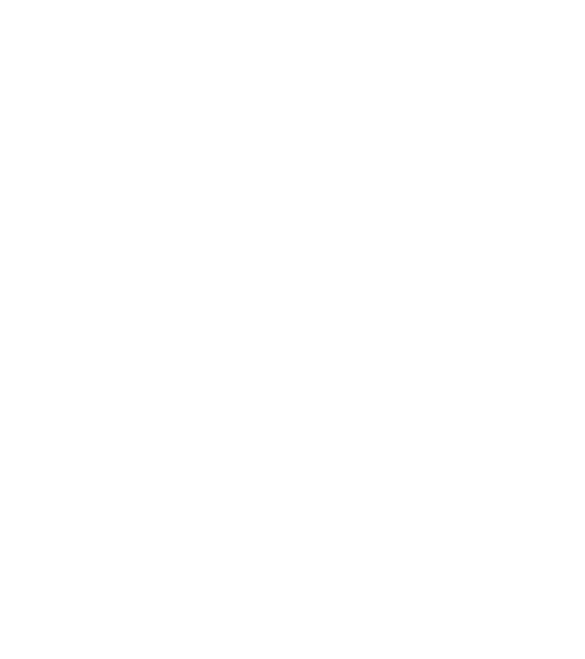 Giê-xu vinh hiển lắm thay ai bằng?
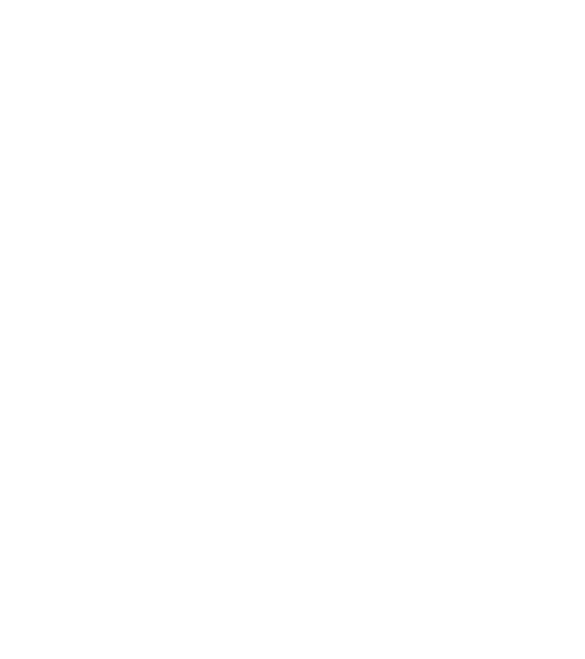 Nguyện ngợi khen, ca vang danh Chúa
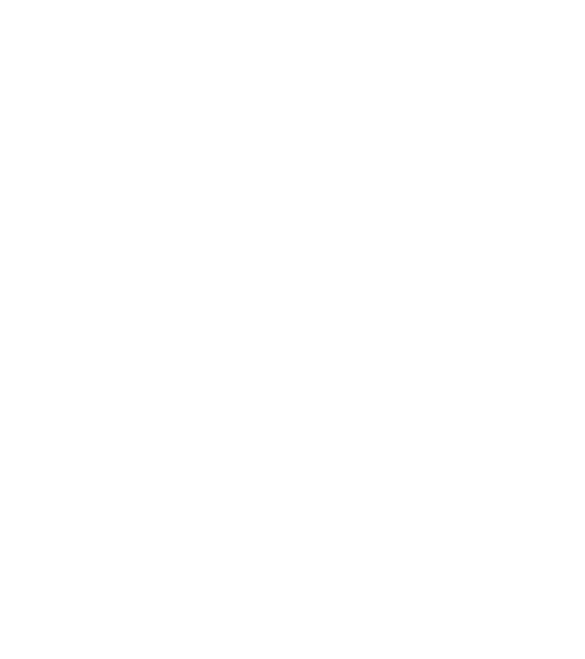 Nguyện lòng con trong sạch, thánh khiết mọi bề
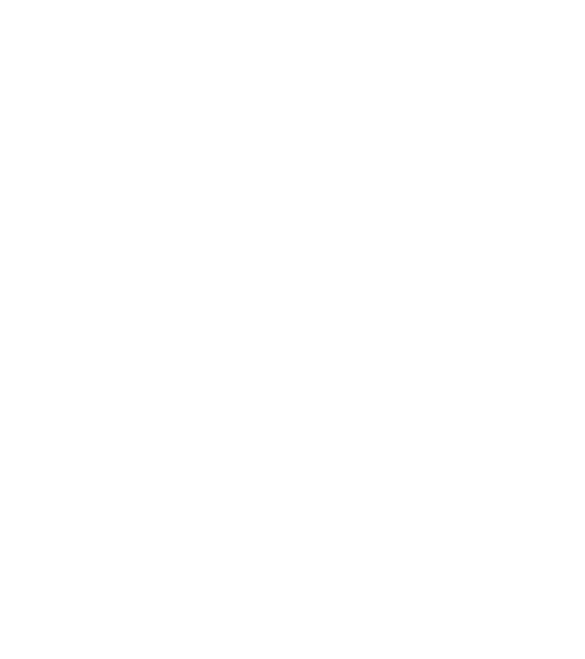 Dùng lời hát chúc xướng con tạ ơn Ngài
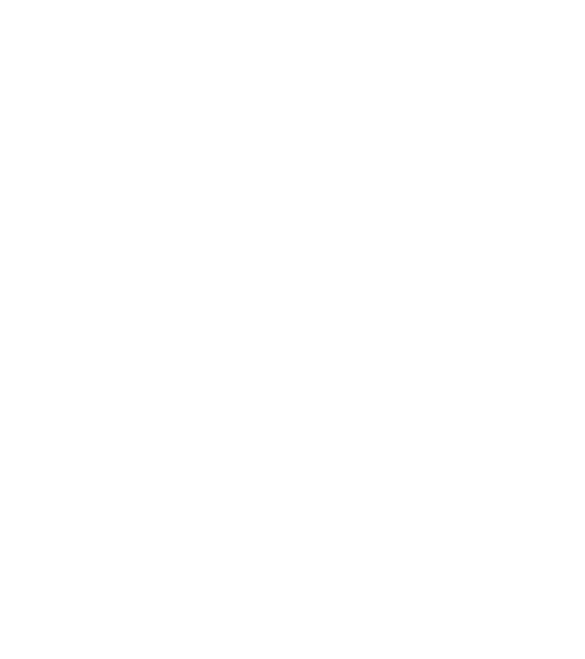 NGUYỆN TÔN VINH 
NGỢI KHEN
Nguyện tôn vinh, ngợi khen danh Giê-xu toàn năng
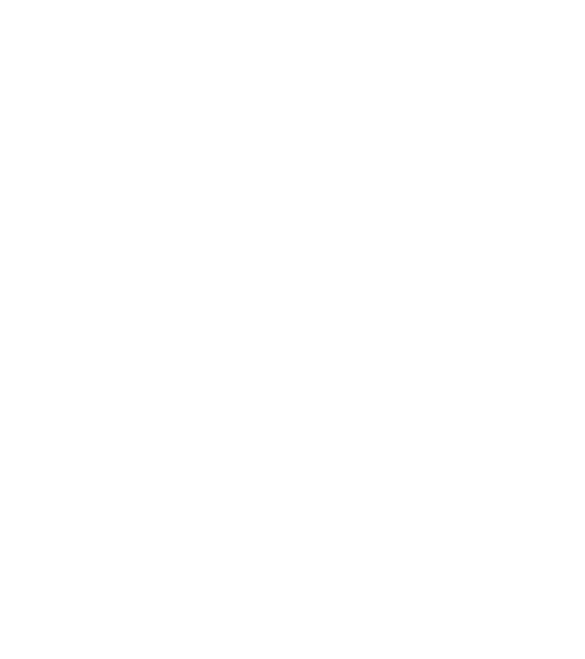 Dùng lời hát, chúc xướng, con tạ ơn Chúa
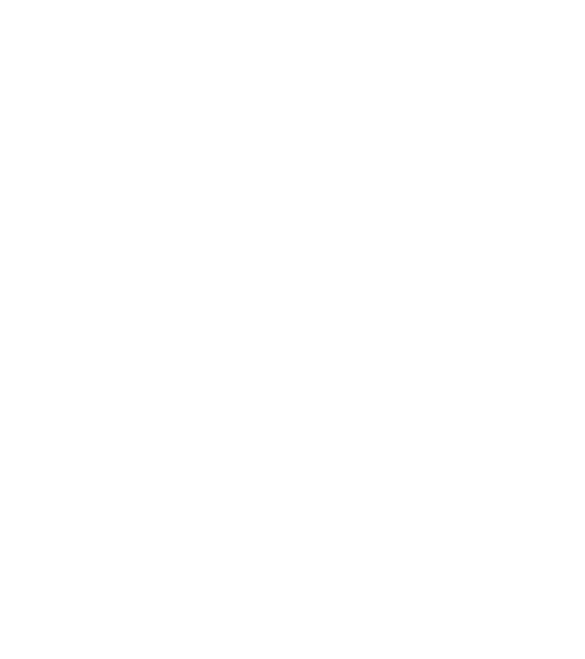 Nguyện tôn vinh, ngợi khen danh Giê-xu toàn năng
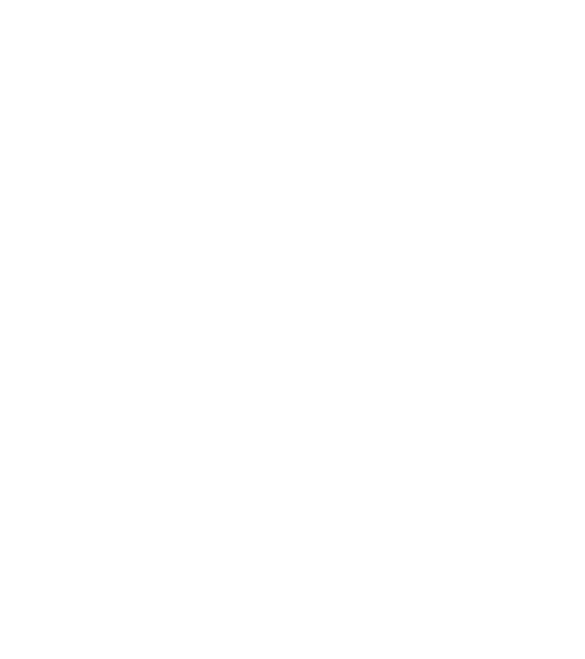 Dùng lời hát, chúc xướng con tạ ơn Ngài
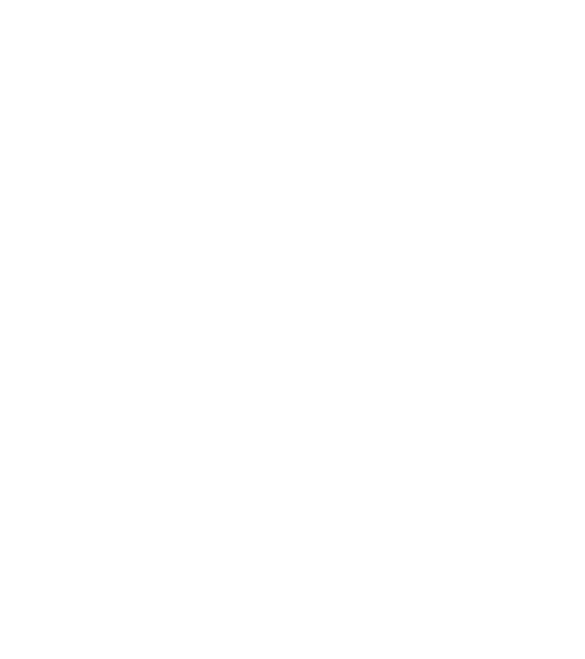 Giê-xu vinh hiển lắm thay ai bằng?
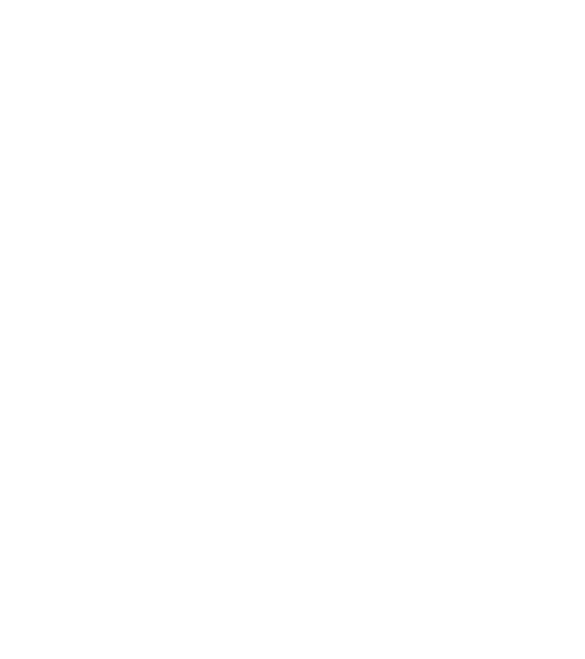 Nguyện ngợi khen, ca vang danh Chúa
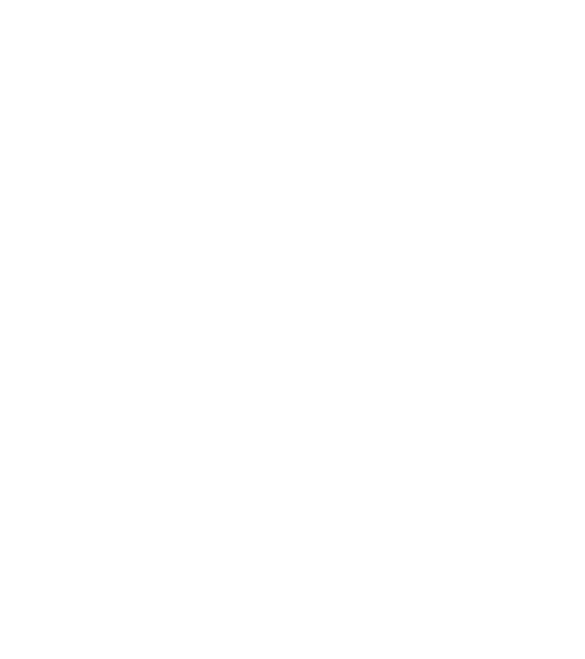 Nguyện lòng con trong sạch, thánh khiết mọi bề
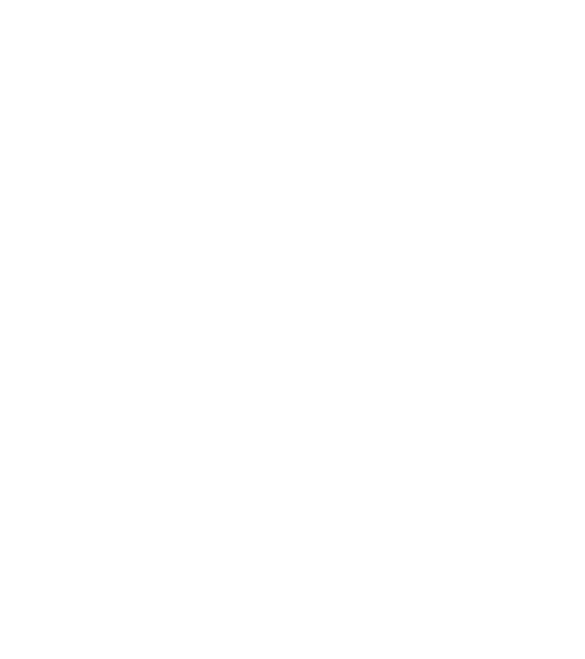 Dùng lời hát chúc xướng con tạ ơn Ngài
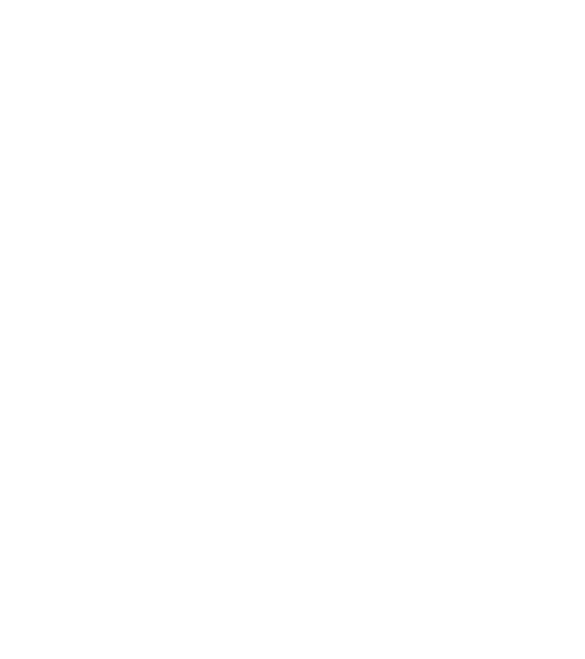 Giê-xu vinh hiển lắm thay ai bằng?
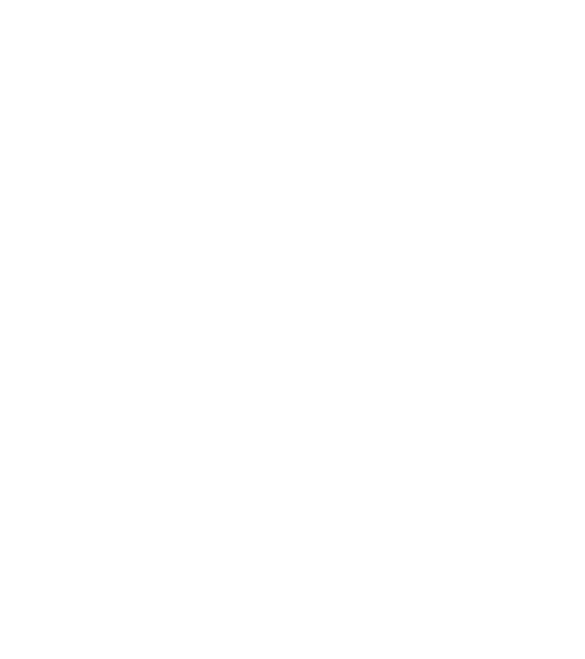 Nguyện ngợi khen, ca vang danh Chúa
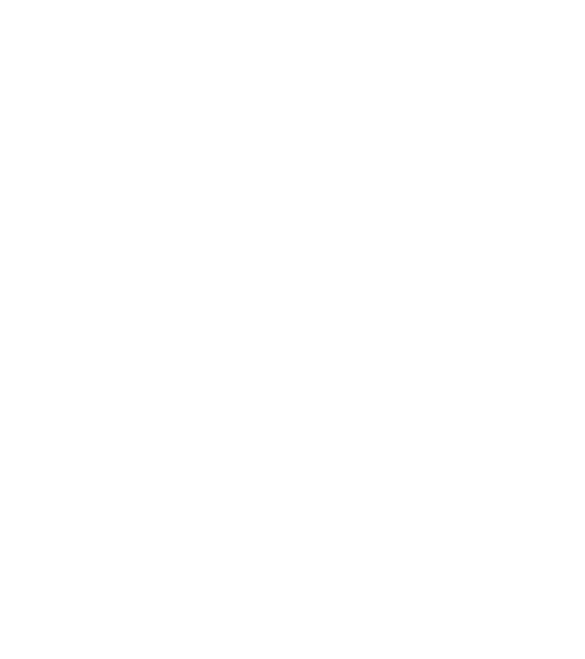 Nguyện lòng con trong sạch, thánh khiết mọi bề
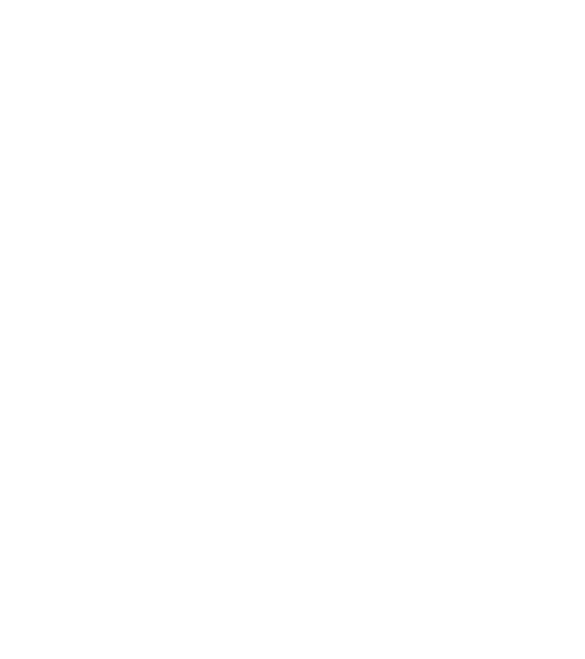 Dùng lời hát chúc xướng con tạ ơn Ngài
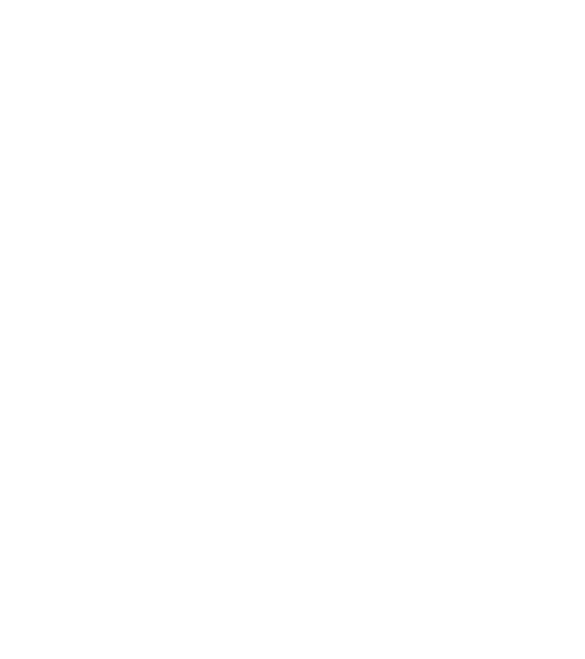 LẠY CHÚA CON KHAO KHÁT NGÀI
Lạy Chúa con khao khát Ngài
Bằng trái tim chân thành
Đời con đây dâng trọn lên Ngài
Lạy Chúa con khao khát Ngài
Bằng hết cả thân này
Giê-xu ơi xin Ngài nhận lấy
Xin ban cho con Thánh Linh Ngài
Xin ban cho con Thần của Chúa
Xin ban cho con Thánh Linh Ngài
Xin đổ đầy Chúa ơi con cầu xin
Lạy Chúa con khao khát Ngài
Bằng trái tim chân thành
Đời con đây dâng trọn lên Ngài
Lạy Chúa con khao khát Ngài
Bằng hết cả thân này
Giê-xu ơi xin Ngài nhận lấy
Xin ban cho con Thánh Linh Ngài
Xin ban cho con Thần của Chúa
Xin ban cho con Thánh Linh Ngài
Xin đổ đầy Chúa ơi con cầu xin
LẠY CHÚA CON KHAO KHÁT NGÀI
Xin ban cho con Thánh Linh Ngài
Xin ban cho con Thần của Chúa
Xin ban cho con Thánh Linh Ngài
Xin đổ đầy Chúa ơi con cầu xin
Xin ban cho con Thánh Linh Ngài
Xin ban cho con Thần của Chúa
Xin ban cho con Thánh Linh Ngài
Xin đổ đầy Chúa ơi con cầu xin
Xin đổ đầy Chúa ơi con cầu xin
Xin đổ đầy Chúa ơi con cầu xin
XIN THẦN LINH ĐẾN
Từ cõi lòng sâu thẳm
Con xin Thần Linh Chúa
Hiện diện đầy vinh hiển trong lòng này
Nguyện Thần Ngài tuôn đổ
Làm mọi lòng tươi mới
Lời nguyện cầu tha thiết với Cha tình yêu
Lạy Chúa, chúng con khẩn thiết xin Ngài đến
Ban nước sống tưới mát chúng con
Đưa hồn linh chúng con đến với Cha
Hỡi Chúa, xin Chúa khiến cho mỗi lòng hiệp nhất
Đến với Chúa với tấm lòng vỡ tan
Đến với Chúa với tấm lòng biết ơn
XIN THẦN LINH ĐẾN
Từ cõi lòng sâu thẳm
Con xin Thần Linh Chúa
Hiện diện đầy vinh hiển trong lòng này
Nguyện Thần Ngài tuôn đổ
Làm mọi lòng tươi mới
Lời nguyện cầu tha thiết với Cha tình yêu
Lạy Chúa, chúng con khẩn thiết xin Ngài đến
Ban nước sống tưới mát chúng con
Đưa hồn linh chúng con đến với Cha
Hỡi Chúa, xin Chúa khiến cho mỗi lòng hiệp nhất
Đến với Chúa với tấm lòng vỡ tan
Đến với Chúa với tấm lòng biết ơn
Lạy Chúa, chúng con khẩn thiết xin Ngài đến
Ban nước sống tưới mát chúng con
Đưa hồn linh chúng con đến với Cha
Hỡi Chúa, xin Chúa khiến cho mỗi lòng hiệp nhất
Đến với Chúa với tấm lòng vỡ tan
Đến với Chúa với tấm lòng biết ơn
Lạy Chúa, chúng con khẩn thiết xin Ngài đến
Ban nước sống tưới mát chúng con
Đưa hồn linh chúng con đến với Cha
Hỡi Chúa, xin Chúa khiến cho mỗi lòng hiệp nhất
Đến với Chúa với tấm lòng vỡ tan
Đến với Chúa với tấm lòng biết ơn
Ma-thi-ơ 22:23-40
23Cùng ngày đó, những người Sa-đu-sê, là nhóm người cho rằng không có sự sống lại, đến với Ngài và hỏi:
24“Thưa Thầy, Môi-se có nói: ‘Nếu một người chết mà không có con thì người em phải lấy vợ góa của anh để có con nối dõi cho anh mình.’
25Bây giờ, trong chúng tôi có bảy anh em; người anh cả lấy vợ, rồi chết, nhưng vì không có con nên để vợ lại cho em.
26Người thứ hai, thứ ba, cho đến thứ bảy cũng vậy.
27Cuối cùng, người đàn bà cũng chết.
28Như vậy, lúc sống lại, người đàn bà ấy sẽ là vợ của ai trong bảy người? Vì tất cả đều đã lấy nàng.”
29Đức Chúa Jêsus đáp: “Các ngươi lầm rồi, bởi các ngươi vừa không hiểu Kinh Thánh, vừa không hiểu quyền năng của Đức Chúa Trời.
30Vì lúc sống lại, người ta sẽ không cưới vợ cũng chẳng lấy chồng, nhưng giống như thiên sứ trên trời vậy.
31Còn về sự sống lại của người chết, các ngươi chưa đọc lời Đức Chúa Trời phán:
32‘Ta là Đức Chúa Trời của Áp-ra-ham, Đức Chúa Trời của Y-sác, Đức Chúa Trời của Gia-cốp’ hay sao? Ngài không phải là Đức Chúa Trời của kẻ chết, nhưng của người sống.”
33Khi dân chúng nghe lời nầy, họ rất kinh ngạc về sự dạy dỗ của Ngài.
34Khi nghe nói Đức Chúa Jêsus đã khiến cho nhóm Sa-đu-sê phải im miệng thì những người Pha-ri-si họp nhau lại.
35Một luật gia trong nhóm họ nêu câu hỏi để thử Ngài:
36“Thưa Thầy, trong luật pháp, điều răn nào quan trọng nhất?”
37Đức Chúa Jêsus đáp: “‘Ngươi phải hết lòng, hết linh hồn, hết tâm trí mà kính mến Chúa là Đức Chúa Trời ngươi.’
38Ấy là điều răn thứ nhất và quan trọng hơn hết.
39Còn điều răn thứ hai cũng giống như vậy: ‘Ngươi phải yêu người lân cận như chính mình.’
40Tất cả luật pháp và lời tiên tri đều tùy thuộc vào hai điều nầy.”
TIỆC THÁNH
1.
Tiệc thánh Chúa ban mọi sứ đồ, truyền đời đời nên ghi nhớ.
Rằng Chúa chết thay vì chúng sinh, thân báu phải chịu thập hình.
Hồi niệm thân Chúa huyết tuôn vì ta,
nay rao truyền sự chết Chúa ra.
2.
Thập giá Chúa xưa chịu khổ hình, đồ đệ, Phụ Thân xa lánh.
Nhục nhã đớn đau nào thở than, thân nát, huyết hồng giọt tràn.
Hồi niệm thân Chúa huyết tuôn vì ta,
nay rao truyền sự chết Chúa ra.
3.
Cầm bánh nhớ thân Ngài vỡ rồi, thật vì tội ta nên nỗi.
Cầm chén nhắc ta giọt huyết rơi, ban giá cứu chuộc mọi người.
Hồi niệm thân Chúa huyết tuôn vì ta,
nay rao truyền sự chết Chúa ra.
4.
Lạy Chúa thứ tha mọi lỗi lầm, từng phạm điều Cha răn cấm.
Nguyện lấy huyết bôi sạch cả đây, cho xứng đáng dự tiệc này.
Hồi niệm thân Chúa huyết tuôn vì ta,
nay rao truyền sự chết Chúa ra.
5.
Tiệc Thánh nhắc ta ngày phước hạnh, ngày dự tiệc Chiên Con Thánh.
Lòng nóng nảy trông Ngài tái lâm, chung kết cõi đời lạc lầm.
Hồi niệm thân Chúa huyết tuôn vì ta,
nay rao truyền sự chết Chúa ra.
BÀI CA DÂNG HIẾN
Lạy Cha xin hãy cho con được dâng hiến lên Ngài.
Khi Cha đã ban cho và con luôn nhớ ơn Cha.
Xin Cha thêm bội phần mọi điều con hiến dâng.
Lòng con ước mong dâng Ngài suốt cả đời con.
BÀI TÍN ĐIỀU CÁC SỨ ĐỒ

Tôi tin Đức Chúa Trời Toàn Năng, là Cha, là Đấng dựng nên trời đất, Tôi tin Giê-xu Christ, là Con độc sanh của Đức Chúa Trời và Chúa chúng ta:

Ngài được thai dựng bởi Thánh Linh, sanh bởi nữ đồng trinh Mary, chịu thương khó dưới tay Bôn-xơ Phi-lát, bị đóng đinh trên thập tự giá, chịu chết và chôn.

Ngài xuống âm phủ, đến ngày thứ ba, Ngài từ kẻ chết sống lại.
Ngài thăng thiên ngồi bên hữu Đức Chúa Trời Toàn Năng, là Cha.

Từ đó Ngài sẽ trở lại để xét đoán kẻ sống và kẻ chết.

Tôi tin Thánh Linh

Tôi tin Hội Thánh phổ thông, sự cảm thông của thánh đồ, sự tha tội, sự sống lại của thân thể và sự sống đời đời. A-men.